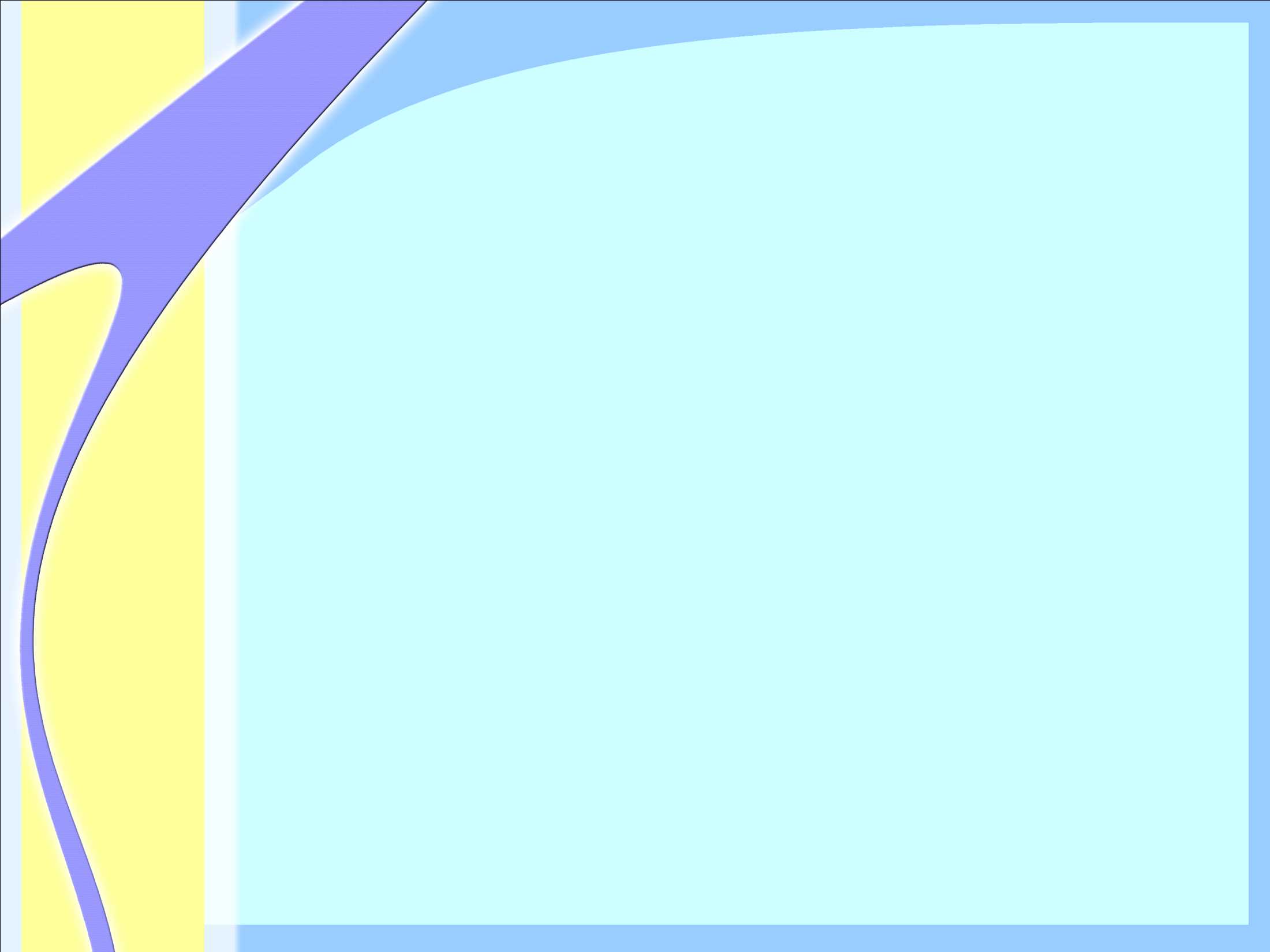 Муниципальное автономное дошкольное образовательное 
    учреждение детский сад № 63 «Журавлик» комбинированного вида                                       
     Киселевского городского округа
ДОПОЛНИТЕЛЬНАЯ ОБЩЕОБРАЗОВАТЕЛЬНАЯ ОБЩЕРАЗВИВАЮЩАЯ ПРОГРАММА 
«РАСТИМ ЛИДЕРОВ ДВИЖЕНИЯ ПЕРВЫХ»

Составитель: Седачева Татьяна Ивановна,                                             старший воспитатель


Киселевск, 2025 г.
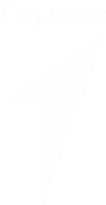 В
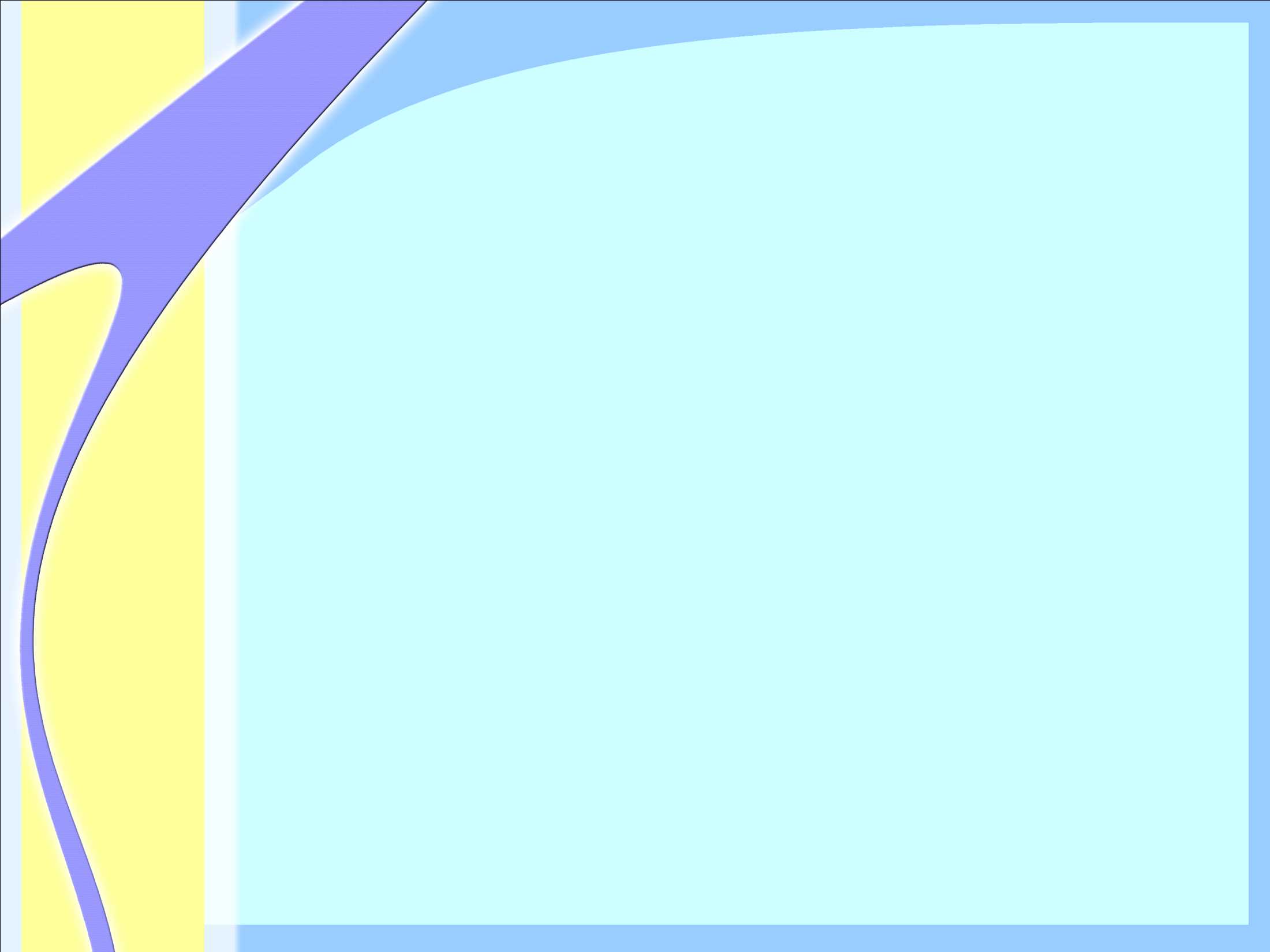 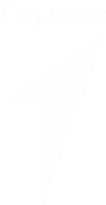 НОРМАТИВНО- ПРАВОВОЕ  ОБЕСПЕЧЕНИЕ
Федеральный Закон Российской Федерации от 29.12.2012 № 273 
      «Об образовании в Российской Федерации» (с изменениями и дополнениями).
Федеральный Закон "О российском движении детей и молодежи" от 14.07.2022 N 261-Ф.
Концепция развития дополнительного образования детей в РФ (Распоряжение Правительства РФ от 31.03.2022 г. № 678-р.
Приказ Министерства просвещения РФ от 27.07.2022 № 629 «Об утверждении Порядка организации и осуществления образовательной деятельности по ДООП».
Постановление Государственного санитарного врача РФ от 28.09.2020 г. СП 2.4. 3648-20 «Санитарно-эпидемиологические требования к организациям воспитания и обучения, отдыха и оздоровления детей и молодежи».
Муниципальное «Положение о разработке, структуре и порядке утверждения дополнительной общеобразовательной общеразвивающей программы» .
Устав муниципального автономного дошкольного образовательного учреждения детский сад № 63 «Журавлик» комбинированного вида Киселёвского городского округа.
Положение ДЕТСКОГО САДА 63 «О разработке, структуре и порядке утверждения ДООП.
СТРУКТУРА ПРОГРАММЫ
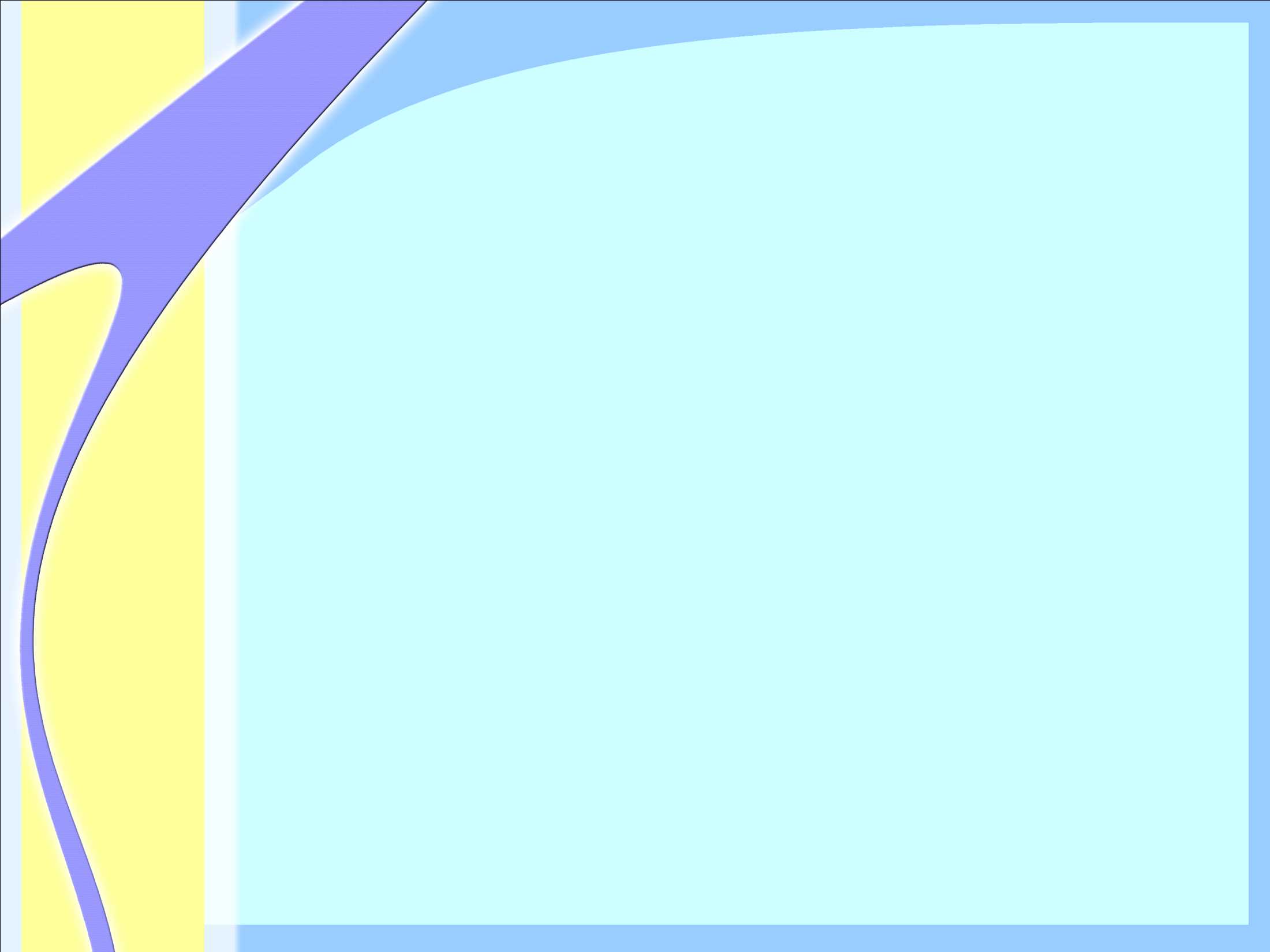 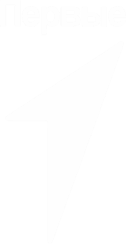 Раздел 1. 
Комплекс основных характеристик программы
Раздел 2.
Комплекс организационно-педагогических условий
Пояснительная записка. 
Цель и задачи программы. 
Учебно-тематический план и содержание программы. 
Планируемые результаты.
Календарный учебный график.
Условия реализации программы.
Формы контроля/аттестации. 
Оценочные материалы. 
Методические материалы. 
Список литературы.
ЦЕЛЬ И ЗАДАЧИ ПРОГРАММЫ
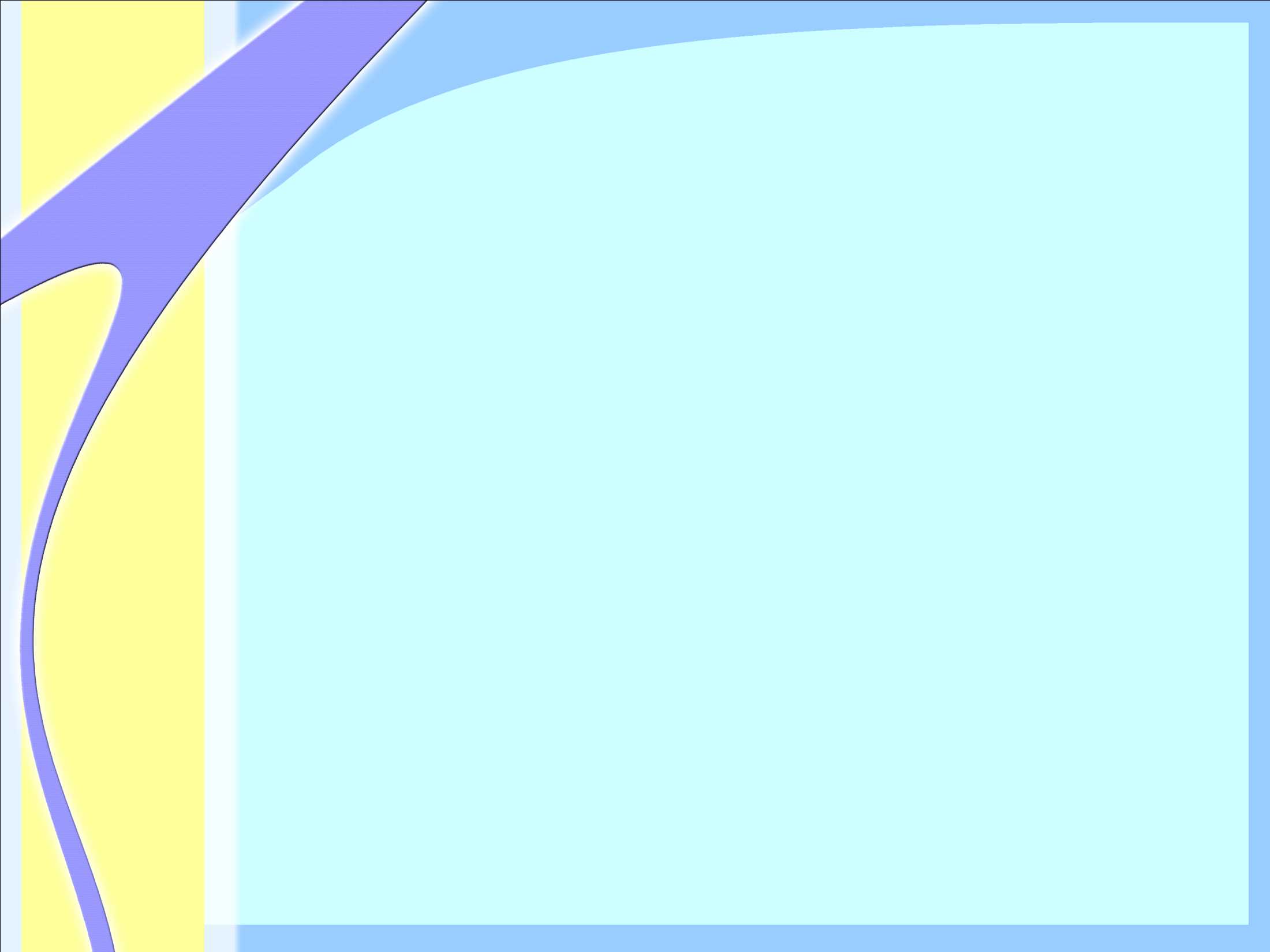 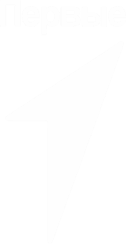 .
Цель программы: развитие социальной активности воспитанников в образовательном  пространстве  ДОО , сочетающего возможности реализации образовательных маршрутов с учетом их интересов и запросов.
Задачи программы
Развивающие
Воспитательные
Образовательные
Оганизовать
Организовать совместную творческую деятельность в детско-взрослом сообществе: воспитанники – педагоги- родители- социум. 
 Создавать условия для развития творческих способностей и социальной активности воспитанников и их самореализации в различных областях деятельности жизни ДОО, города, региона.
1.
Побуждать к проявлению заботы о своей малой Родине.
Способствовать становлению социально - активной личности.
Способствовать формированию гражданской позиции, культуры общения и поведения в социуме.





.
Развивать у воспитанников чувства патриотизма, уважения к истории и культуре своей страны.
Развивать навыки коммуникации и сотрудничества.
Развивать лидерские качества.
УЧЕБНО-ТЕМАТИЧЕСКИЙ ПЛАН
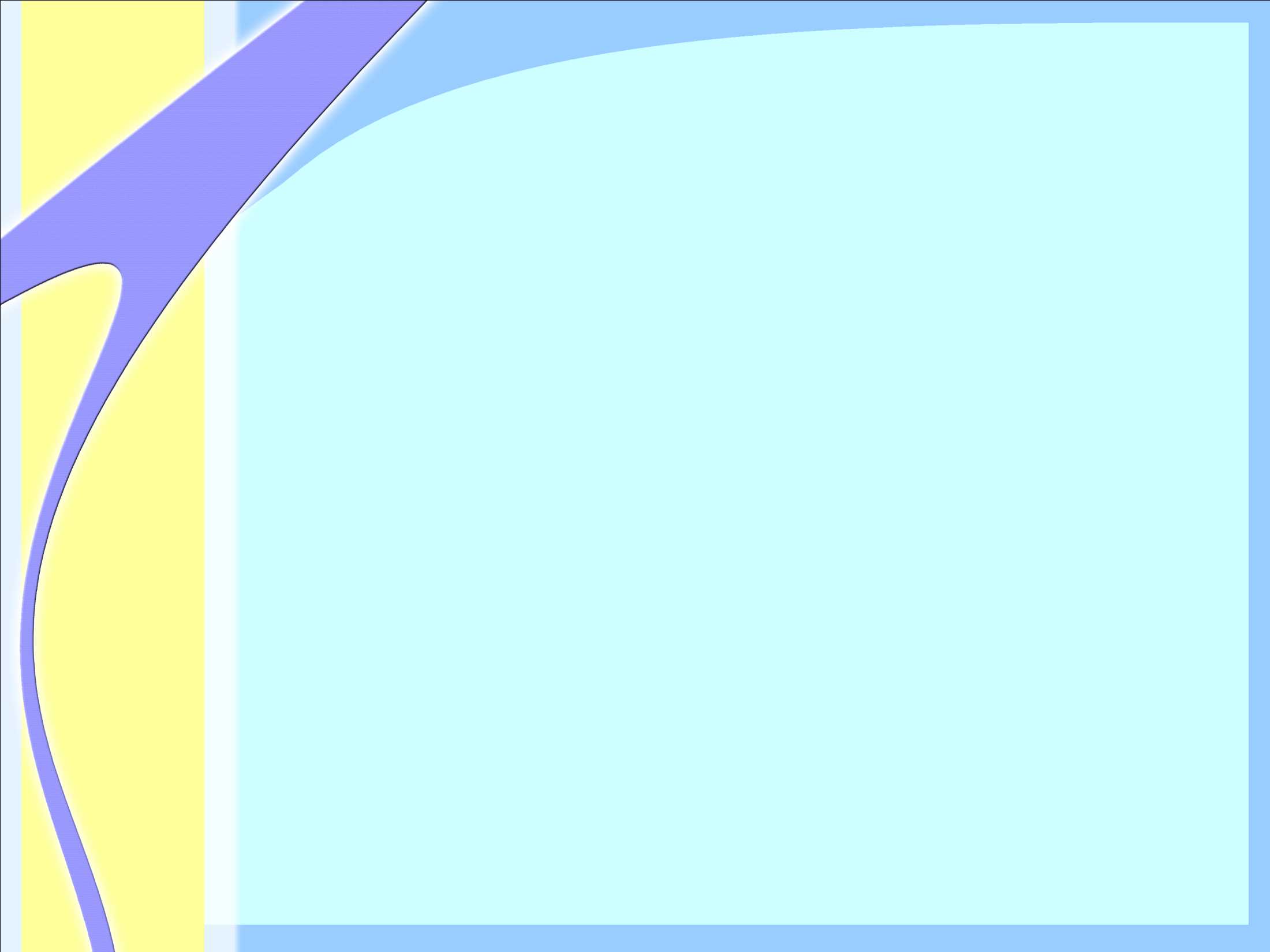 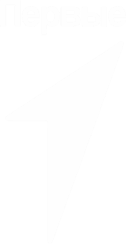 ОДУЛИ
1. Модуль  
«Первый шаг в Движение Первых»
1.
ММММО
МОДУЛИ
2. Модуль 
«Мы команда»
3. Модуль  
«Действуем вместе»
4. Модуль 
«Лидерство»
УЧЕБНО-ТЕМАТИЧЕСКИЙ ПЛАН
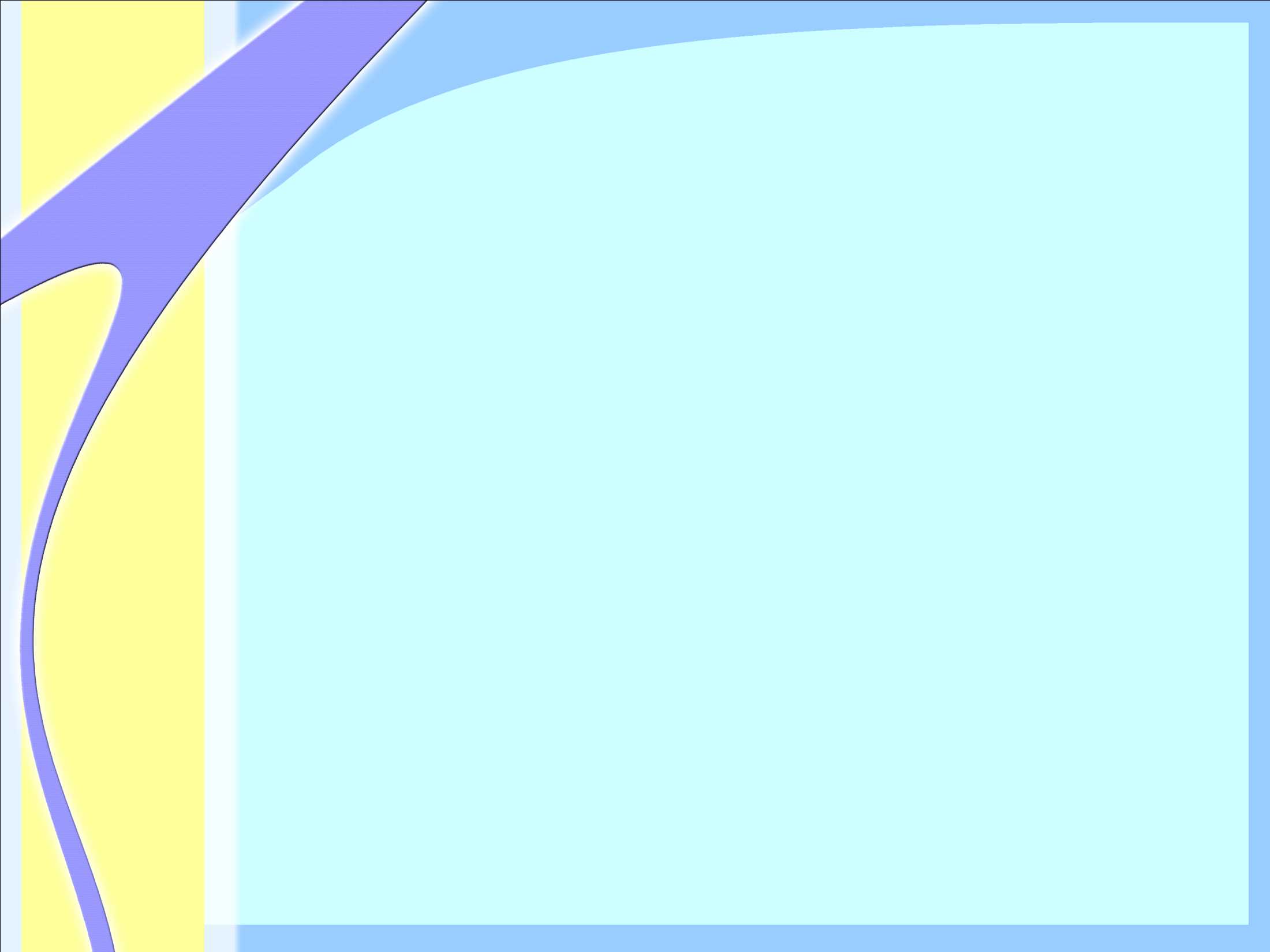 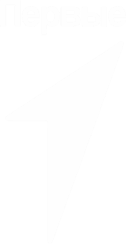 ОДУЛИ
НАПРАЛЕНИЯ »
НАПРАВЛЕНИЯ
Образование и Знания: 
«Учись и Познавай!»

»
Труд, Профессия и Своё Дело: «Найди Призвание!»
Здоровый Образ Жизни: «Будь здоров!»
Туризм и Путешествия: «Открывай страну!»
Наука и Технологии: «Дерзай и Открывай!»
Культура и Искусство: «Создавай и Вдохновляй!»
Спорт: 
«Достигай и побеждай»
Медиа и Коммуникации: «Расскажи о главном!»
Экология:
 «Береги Планету!»
Волонтерство и Добровольчество: 
«Благо твори!»
Дипломатия и Международные отношения: 
«Умей дружить!»
Патриотизм и Историческая Память : «Открывай страну!»
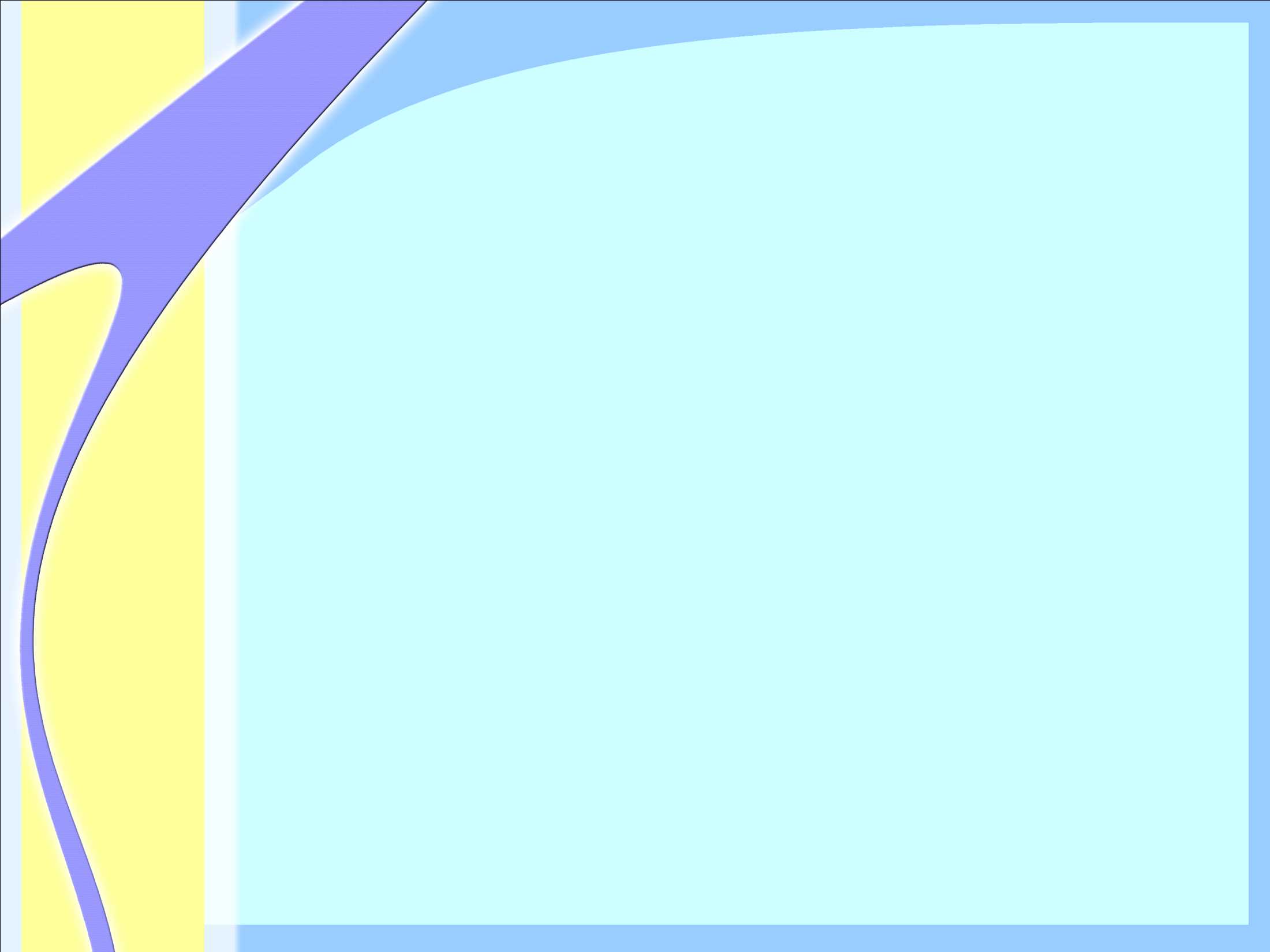 ПРОМЕЖУТОЧНЫЕ РЕЗУЛЬТАТЫ
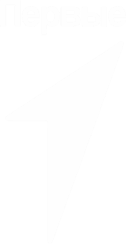 ОДУЛИ
ПРЕДМЕТНЫЕ РЕЗУЛЬТАТЫ  
»
УМЕЮТ
ВЛАДЕЮТ
ЗНАЮТ 
»
Многообразие, сущность, историю деятельности детских общественных организаций России.
Использовать приобретенные навыки в практической деятельности и реальной жизни.
Навыками проектирования.
Использовать умения и навыки для анализа и решения проблем в детском коллективе.
Навыками планирования и самоанализа.
Направления и содержание деятельности Российского объединения детей и молодежи Движения Первых.
Способами и действиями для решения выявленной проблемы.
Самостоятельно организовывать творческую деятельность.
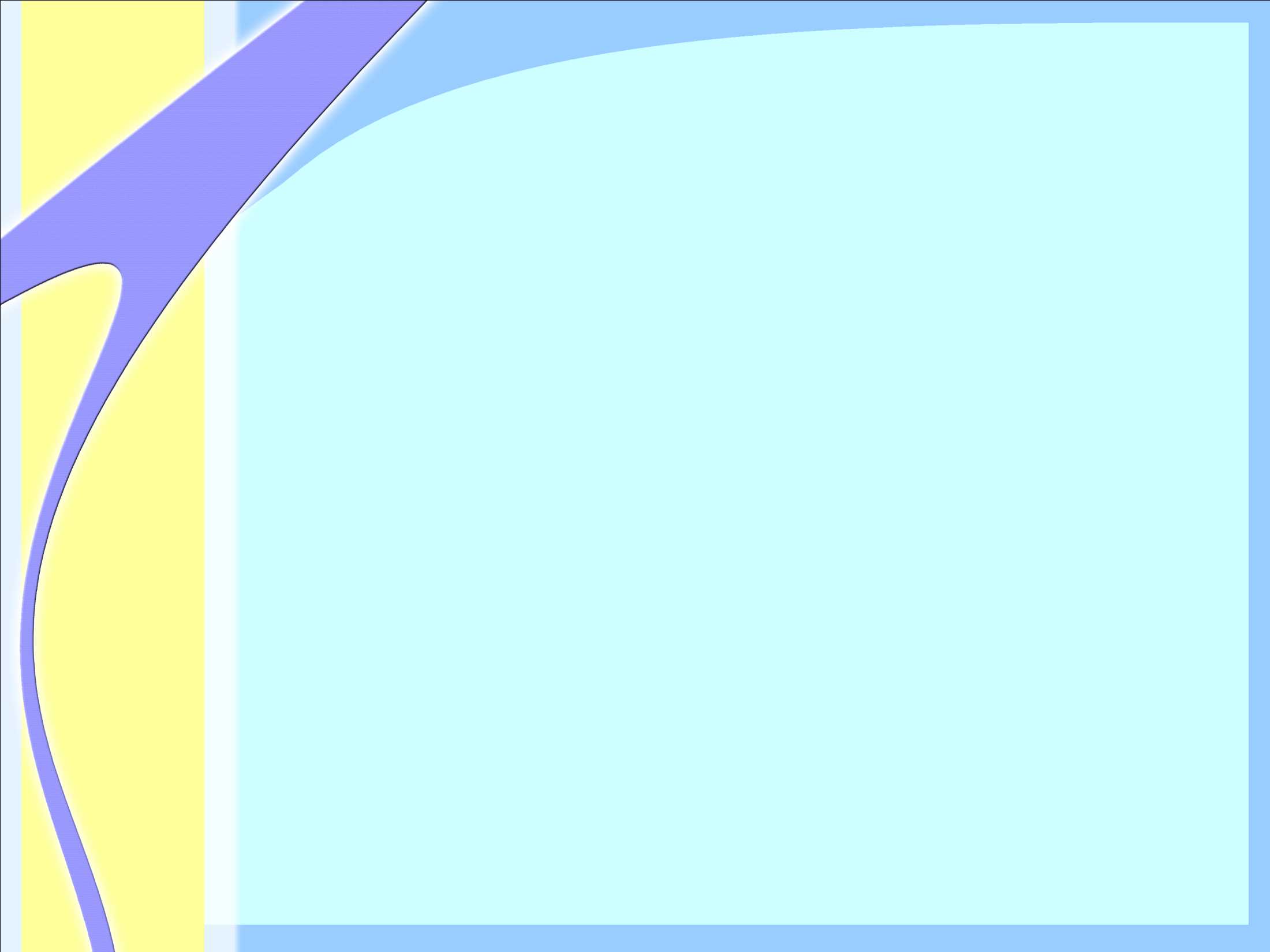 ПРОМЕЖУТОЧНЫЕ РЕЗУЛЬТАТЫ
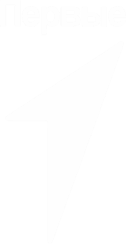 ОДУЛИ
личностные качества:
ЛИЧНОСТНЫЕ КАЧЕСТВА
Взаимодействуют со сверстниками, педагогами, младшими школьниками в ходе реализации коллективных творческих проектов.
Проявляют интерес и потребности к добровольческой деятельности.
Проявляют бережное отношение к
окружающему миру.
Используют умения и навыки для анализа и решения проблем в детском коллективе.
Умеют договариваться и приходить к общему решению в совместной деятельности.
Выражают свое отношение к проблеме лидерства в коллективе.
Умеют работать в группе, устанавливать отношения, эффективно сотрудничать и способствовать продуктивной совместной деятельности.
Умеют эффективно общаться с детьми с ограниченными возможностями здоровья, пожилыми людьми.
Проявляют потребность в здоровом образе жизни, сохранении и укреплении своего здоровья.
Проявляют качества лидера в различных жизненных ситуациях.
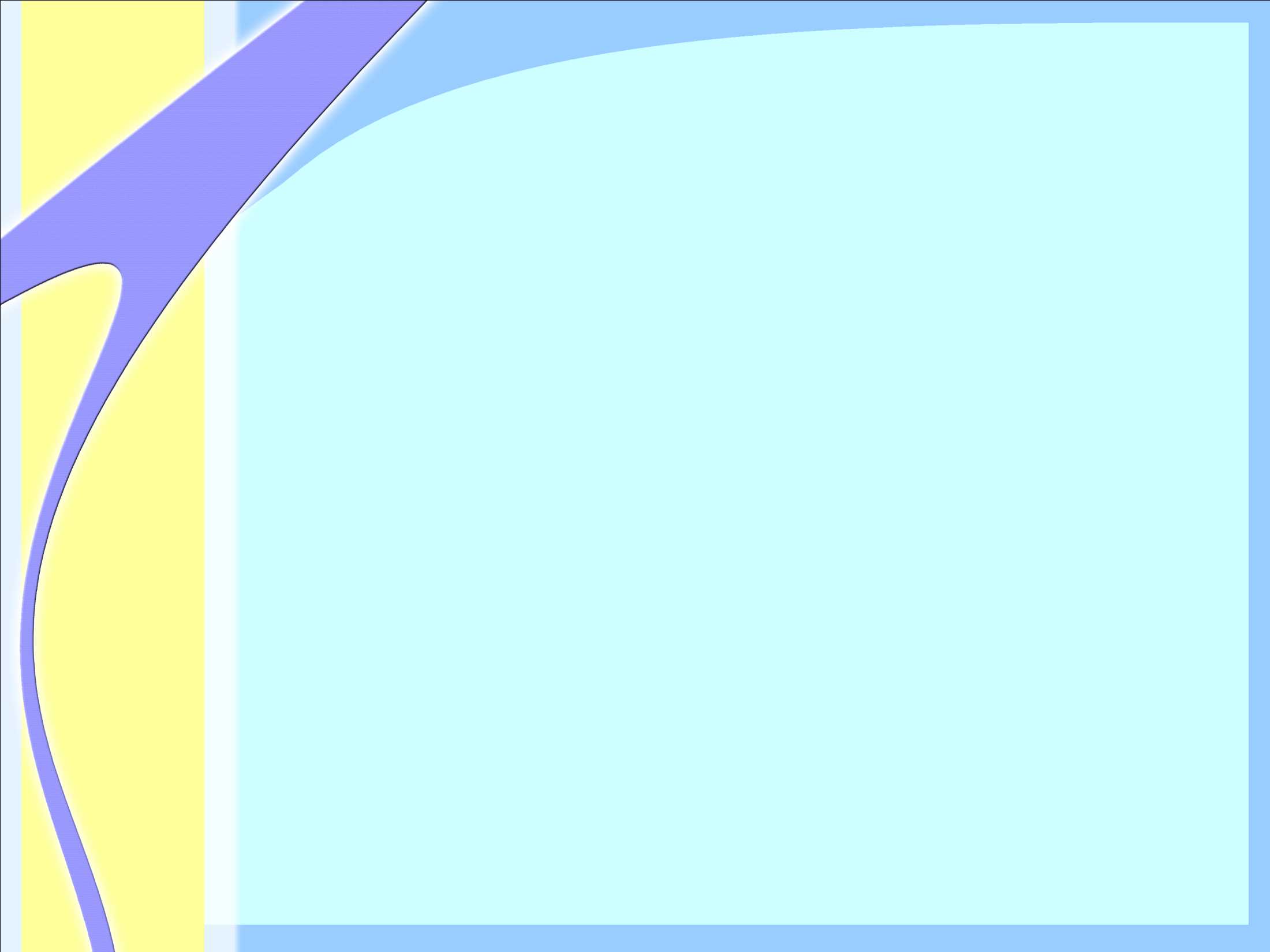 ПРОМЕЖУТОЧНЫЕ РЕЗУЛЬТАТЫ
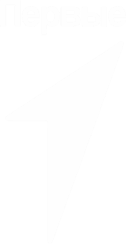 ОДУЛИ
МЕТАПРЕДМЕТНЫЕ КОМПЕТЕНЦИИ
личностные качества:
УМЕЮТ
Излагать свое мнение и аргументировать свою точку зрения и оценку событий.
Выполнять задания, без готовых вариантов ответа.
Осваивать способы решения проблем творческого характера. .творческого характера;
Составлять вопросы по заданной теме.
Видеть указанную ошибку и исправлять ее по указанию взрослого.
Адекватно оценивать собственное поведение и поведение окружающих, освоение форм познавательной и личностной рефлексии.
Самостоятельно действовать по образцу и выбирать способы задач в зависимости от конкретных условий.
Адекватно понимать оценку взрослого и сверстника.
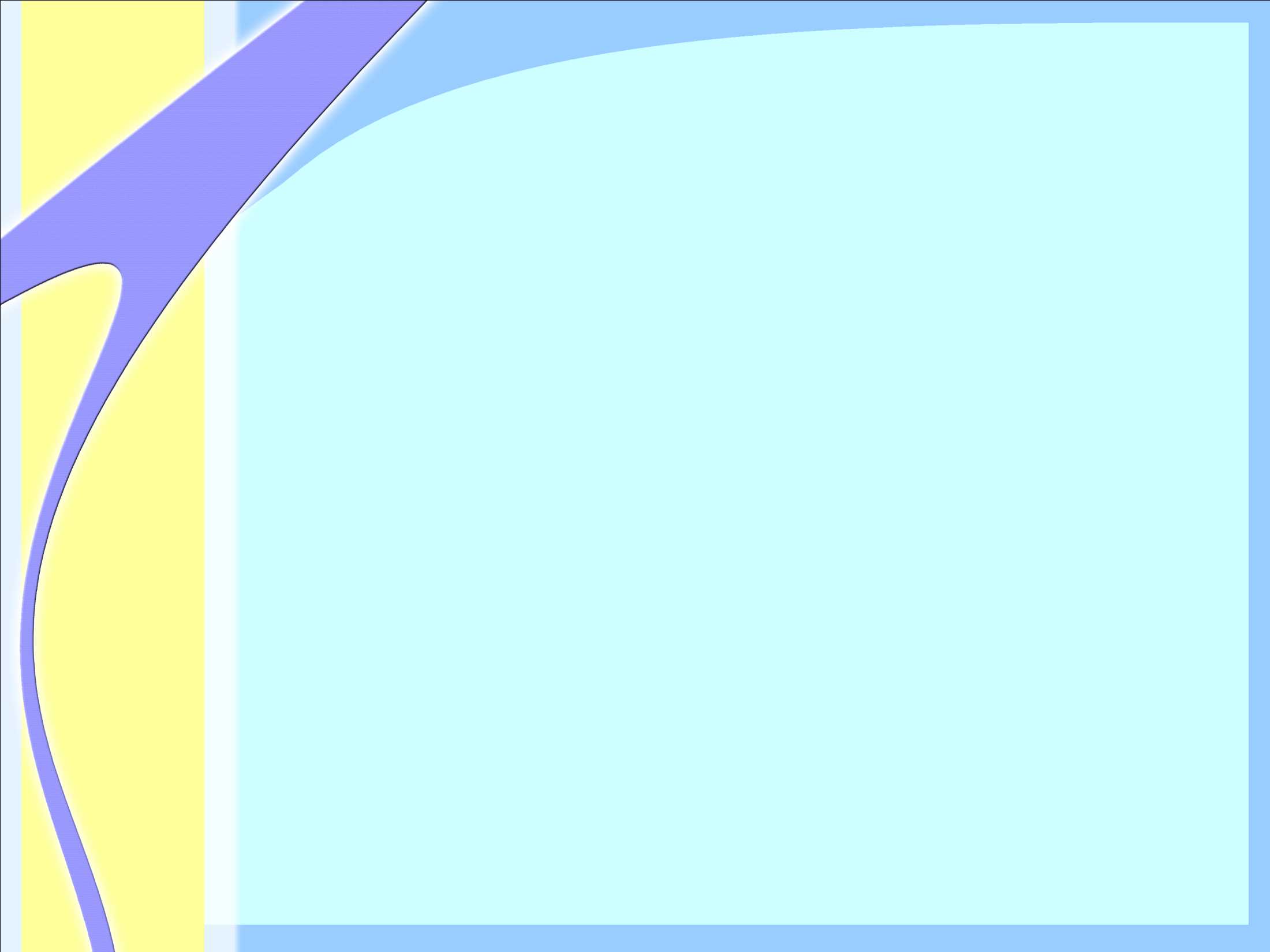 КРИТЕРИИ ОЦЕНКИ ДОСТИЖЕНИЯ ПЛАНИРУЕМЫХ РЕЗУЛЬТАТОВ
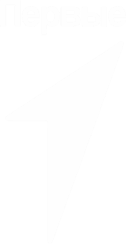 ОДУЛИ
1.
Степень включенности участников в совместную продуктивно- творческую деятельность.
ке
Критерии
КРИТЕРИИ
Уровень продуктивности совместной деятельности.
Уровень групповой сплоченности.
Создание условий для развития личностного потенциала каждого ребёнка, включенности в групповые отношения .
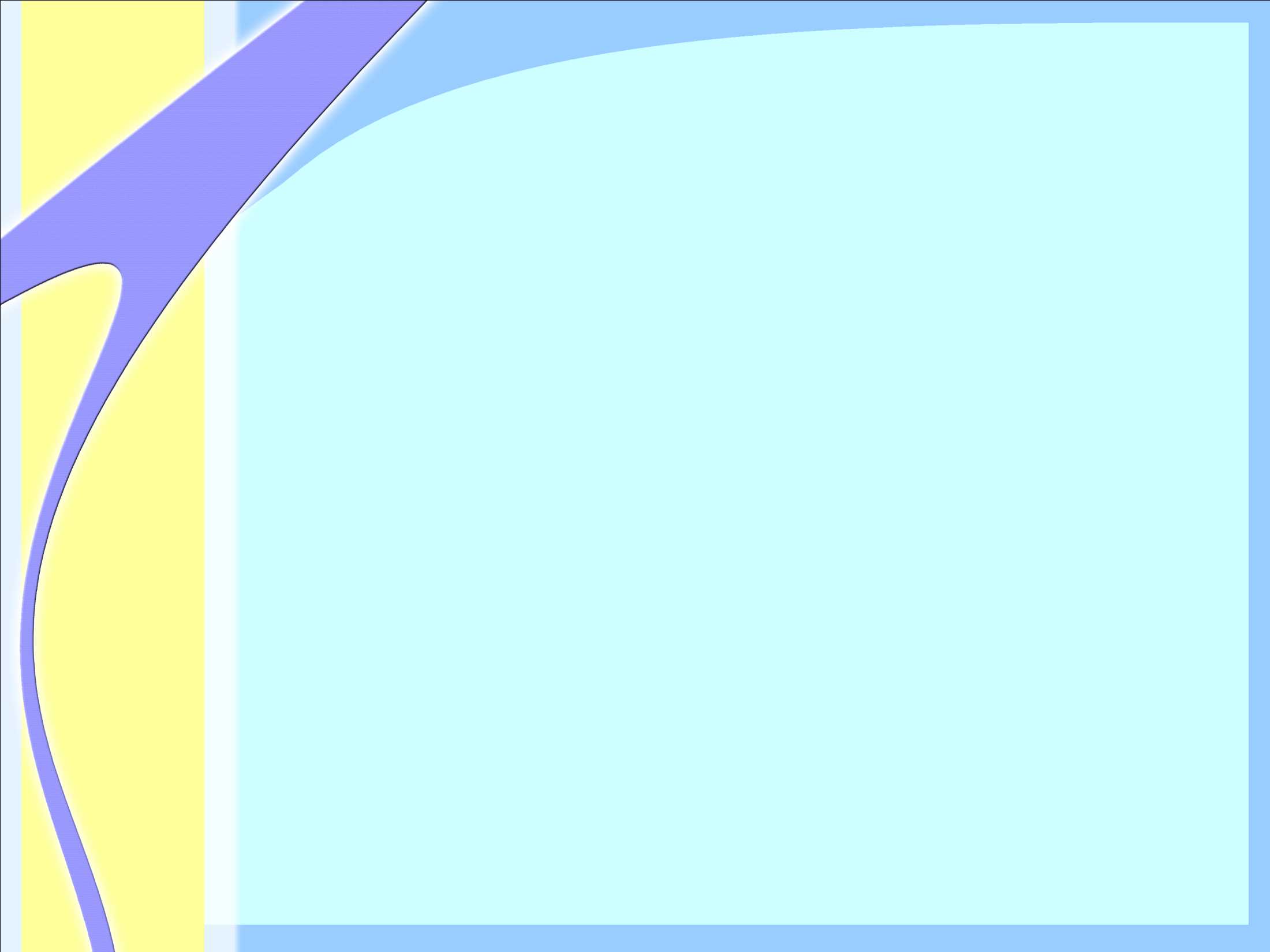 КАЛЕНДАРНЫЙ УЧЕБНЫЙ ГРАФИК
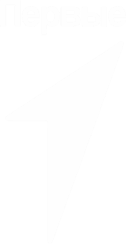 ОДУЛИ
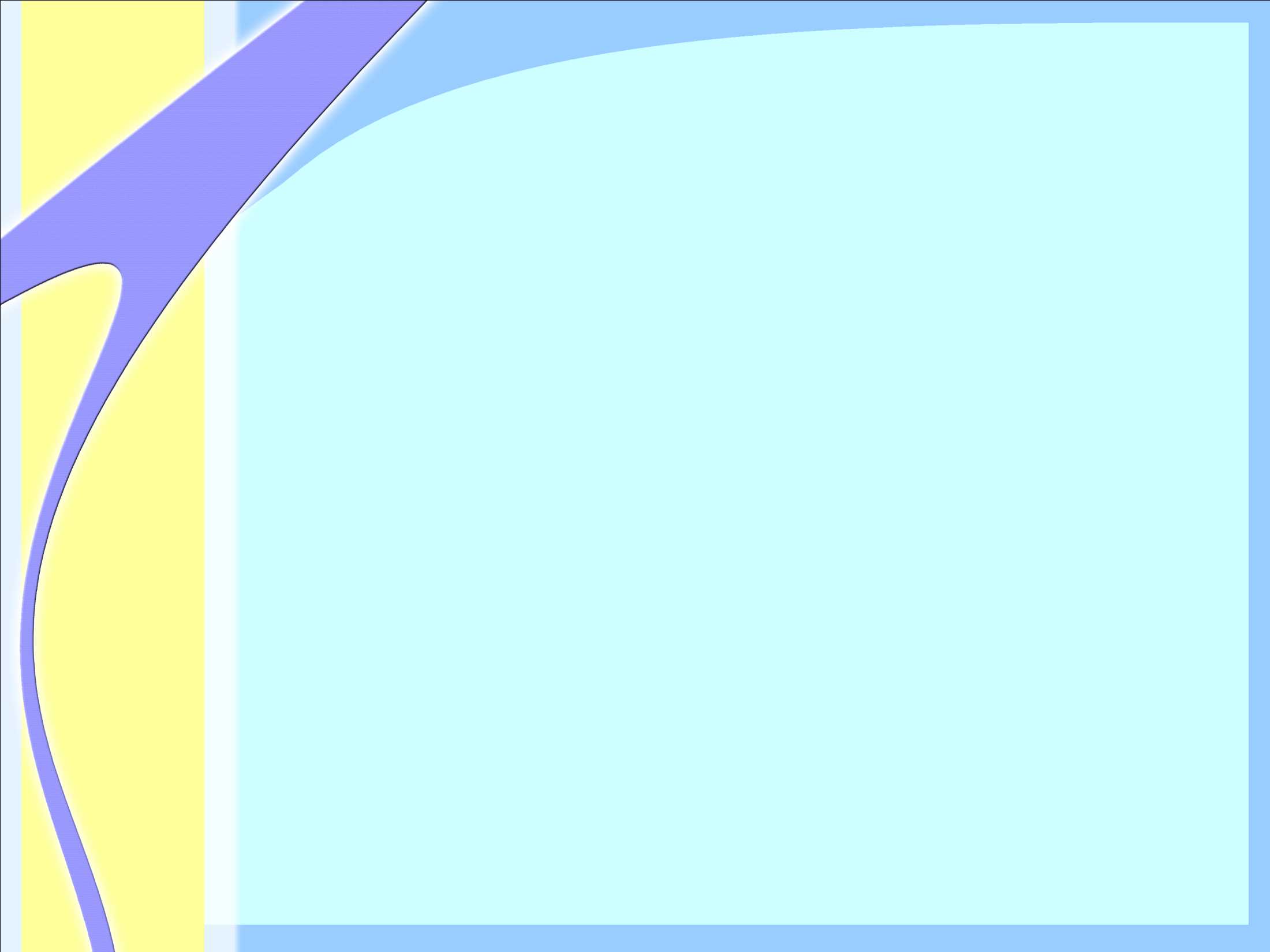 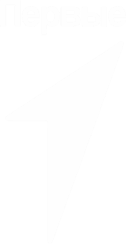 ОДУЛИ
АЛГОРИТМ СОВМЕСТНОЙ ПРОДУКТИВНОЙ  ДЕЯТЕЛЬНОСТИ
1.
1 ЭТАП. Мотивационный. Ключевое слово: ВСТРЕЧАЙ!
э
2 ЭТАП. Ознакомительный. Ключевое слово: УЗНАВАЙ!
ЭТАПЫ
ЭТАПЫ
3 ЭТАП. Проектировочный.
Ключевое слово: СТРЕМИСЬ!
4 ЭТАП. Деятельностный. Ключевое слово: ДЕЛАЙ!
5 ЭТАП. Итоговый .
Ключевое слово: ДЕЙСТВУЙ!